Spécialité SI
Sciences de l’ingénieur
Pourquoi de l’ingénierie?
Résoudre toutes sortes de problèmes dans les entreprises, les activités humaines à partir d’une connaissance technique et d’un savoir scientifique
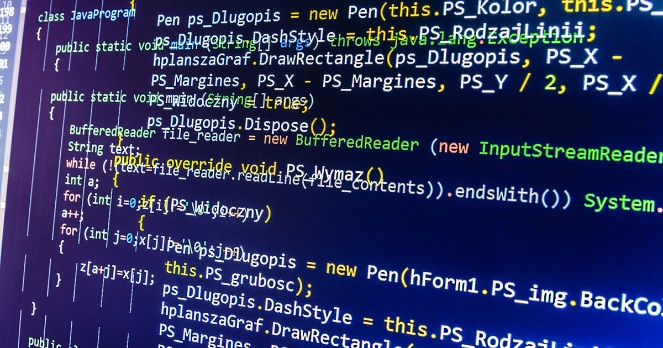 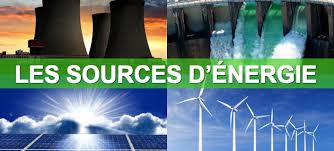 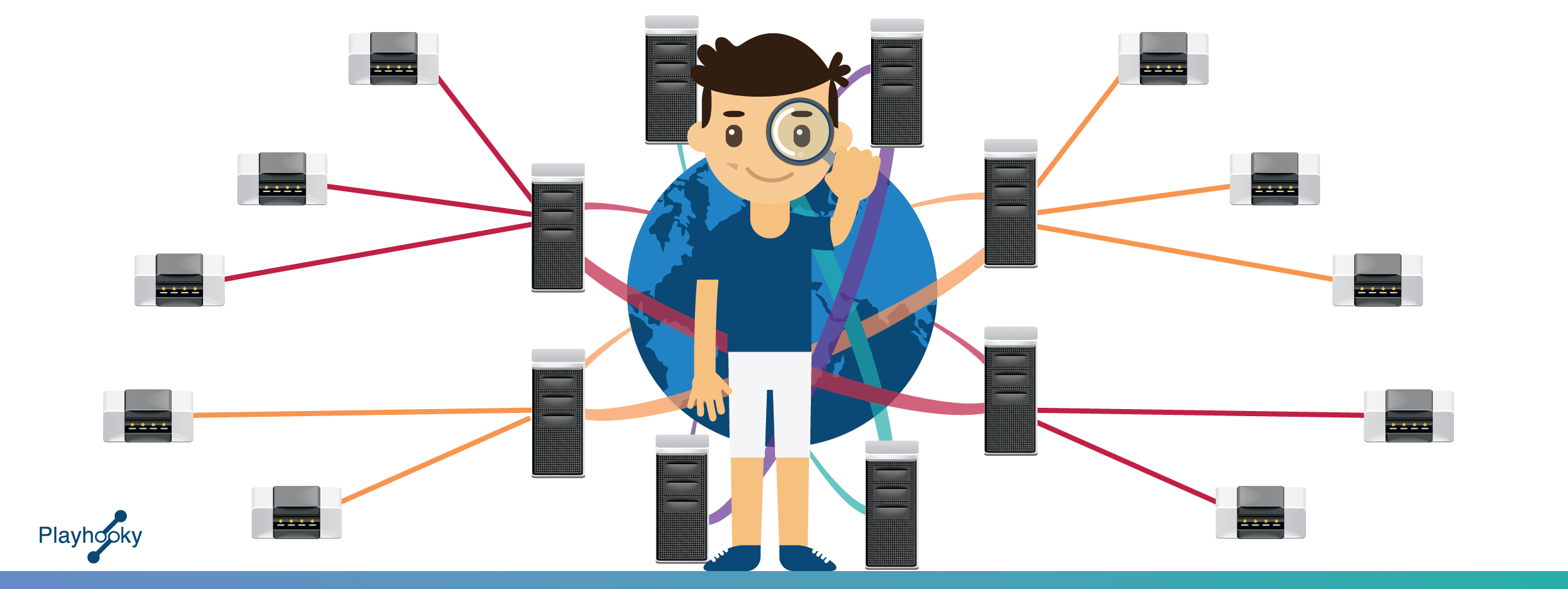 Exemple
Energie
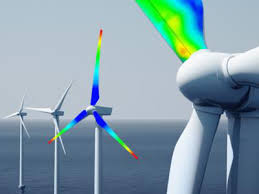 Mise en œuvre de réseau
Comment c’est fait?
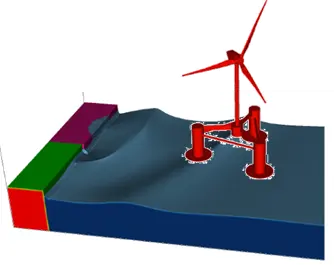 Conception, design et simulation
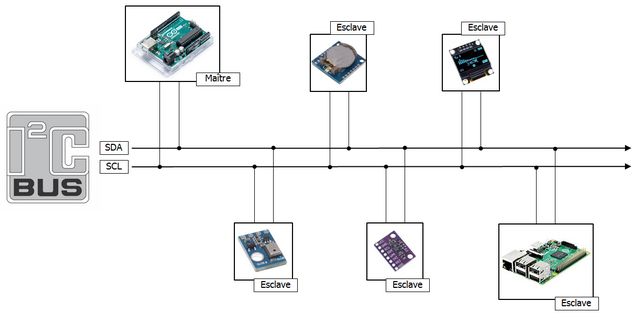 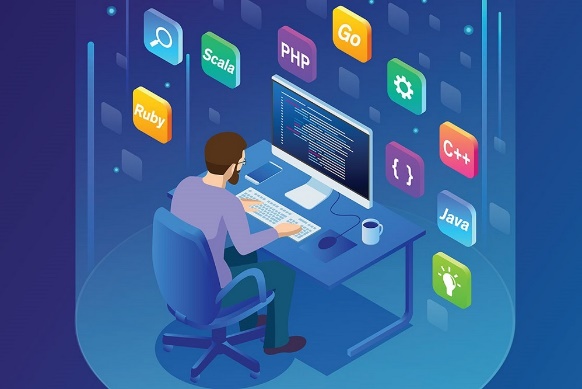 Etude des structures: génie civil
Prélever les informations,
Programmation
Poursuites d’étude
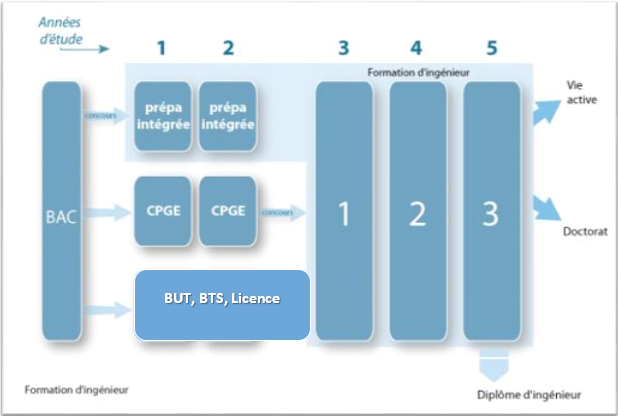 Domaines: Automobile, génie civil, environnement, énergie, informatique, finance, aéronautique, électronique, équipement du sportif…
Exemple de projet en première SI